Taller 1
Identifico los colores
5° BÁSICO
21-03-2025
Observa la siguientes imágenes y comenta.
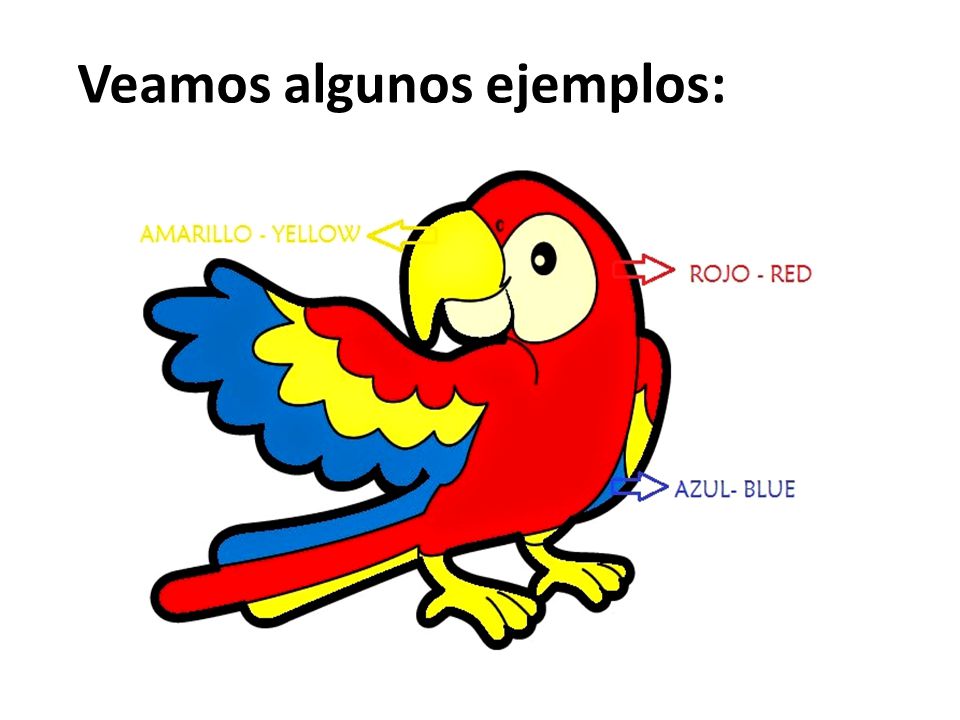 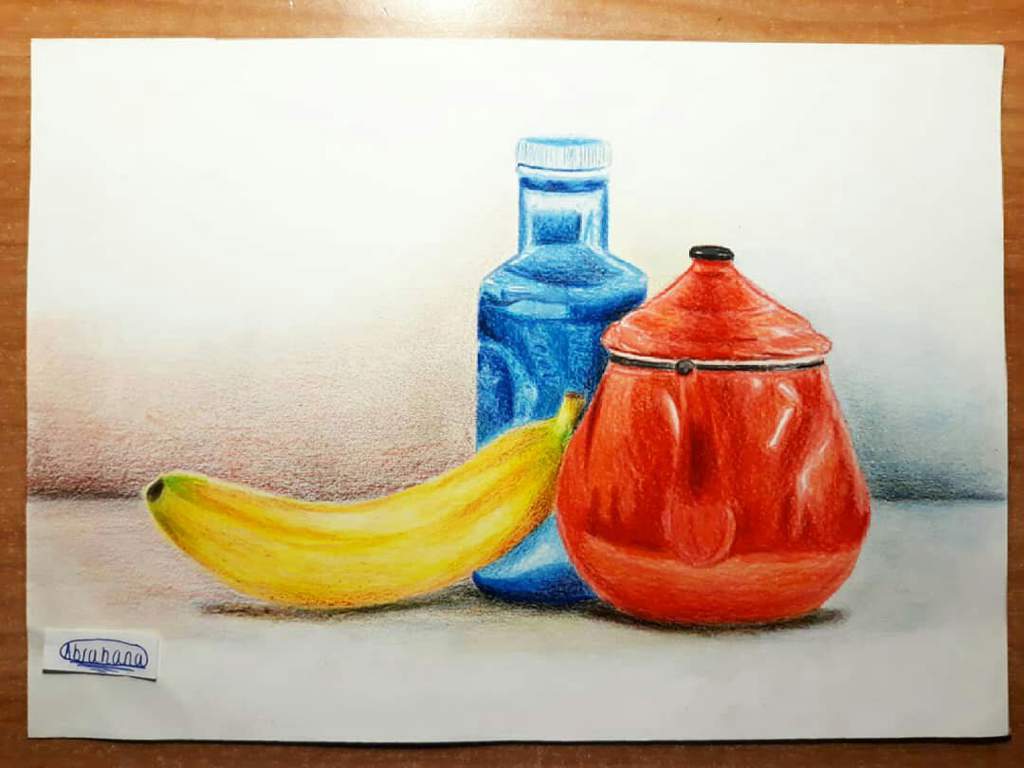 Ahora realiza un dibujo, lo que tu desees, pero debes colorear solo con rojo, amarillo y azul.En tu cuaderno debes hacer un margen del porte de tu hoja, debes realizar un dibujo que ocupe el máximo del espacio, con variados elementos.